урок по химии в 9 классе
Неметаллы: атомы и простые вещества. Воздух. Кислород. Озон»
Распределите химические элементы на металлы и неметаллы.
Распределение химических элементов на металлы и неметаллы.
Проверка домашнего задания.
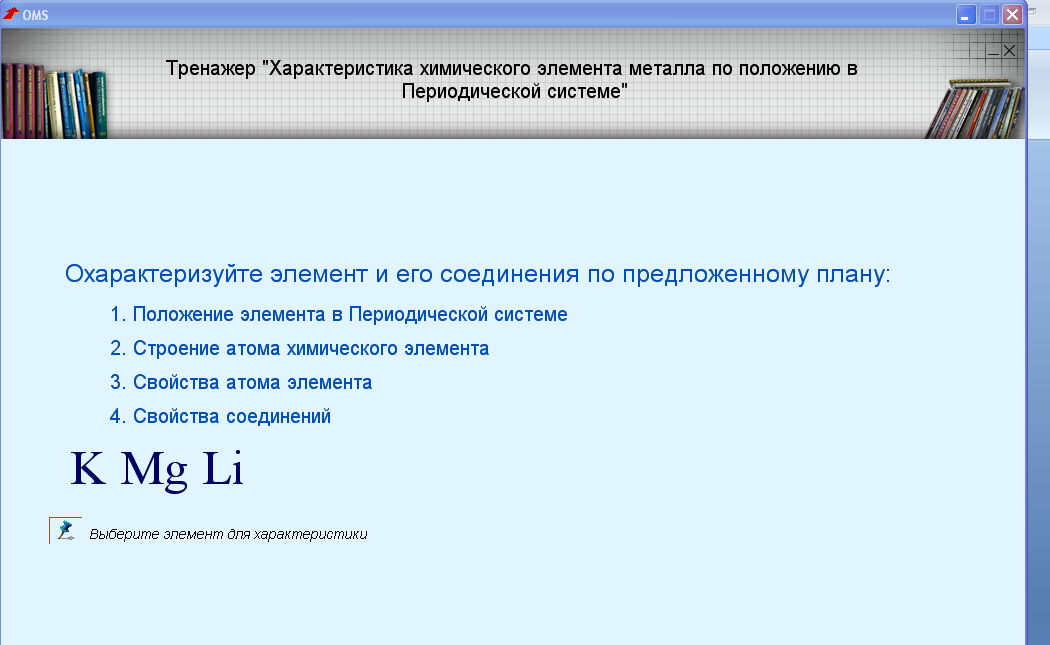 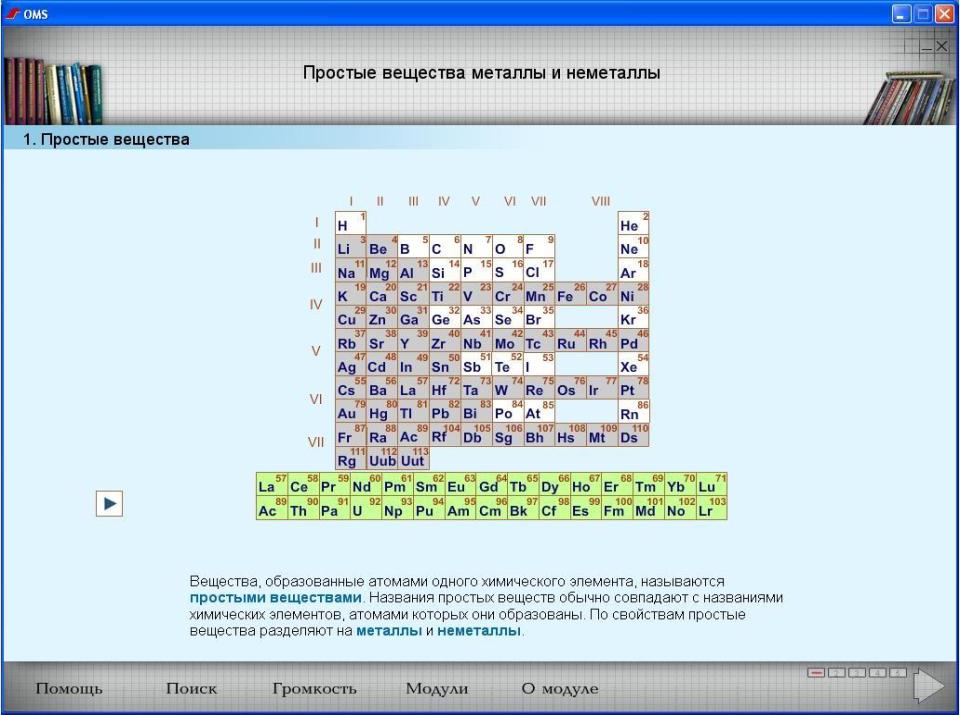 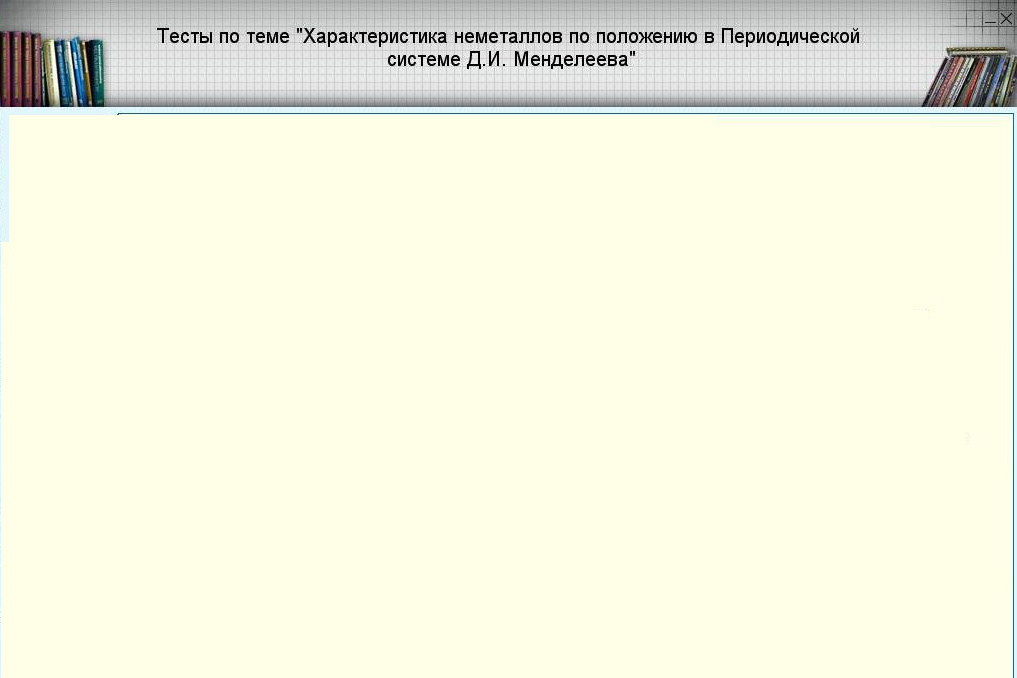 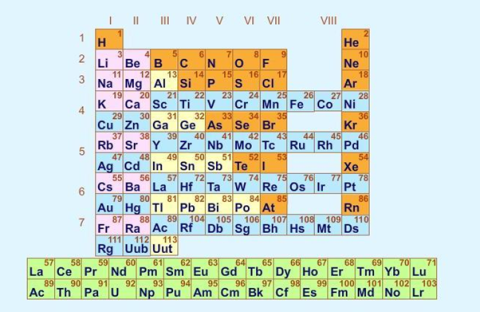 Задание на дом.
§ 15
1)Проставьте коэффициенты, покажите переход электронов, определите какие  окислительные  или восстановительные свойства проявляет  кислород в уравнениях реакций:
O 2  + F 2 = OF2 ;   O 2  + N 2 =  NO;
H2 S+O2 =SO2 +H2 O;    CH4 +O2 = H2 O +CO2;
Mg +O2 = MgO
2).  Приведите примеры соединений неметаллов: а) с s-элементами, б) с р- элементами. Охарактеризуйте их строение и свойства.
Подготовить презентацию о характеристике  соединения неметаллов по плану.